Футбол .Вратарь
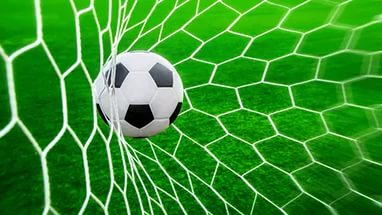 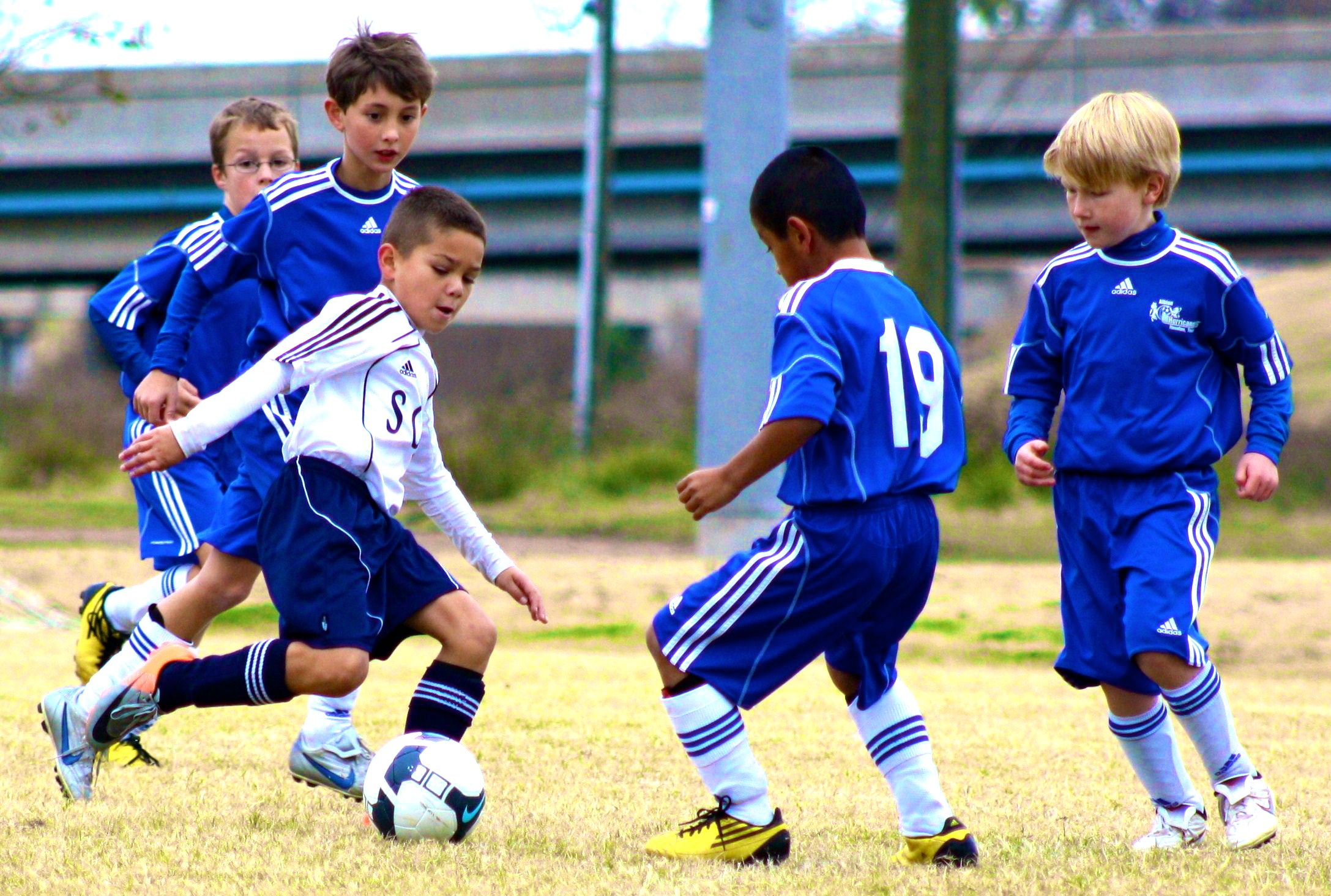 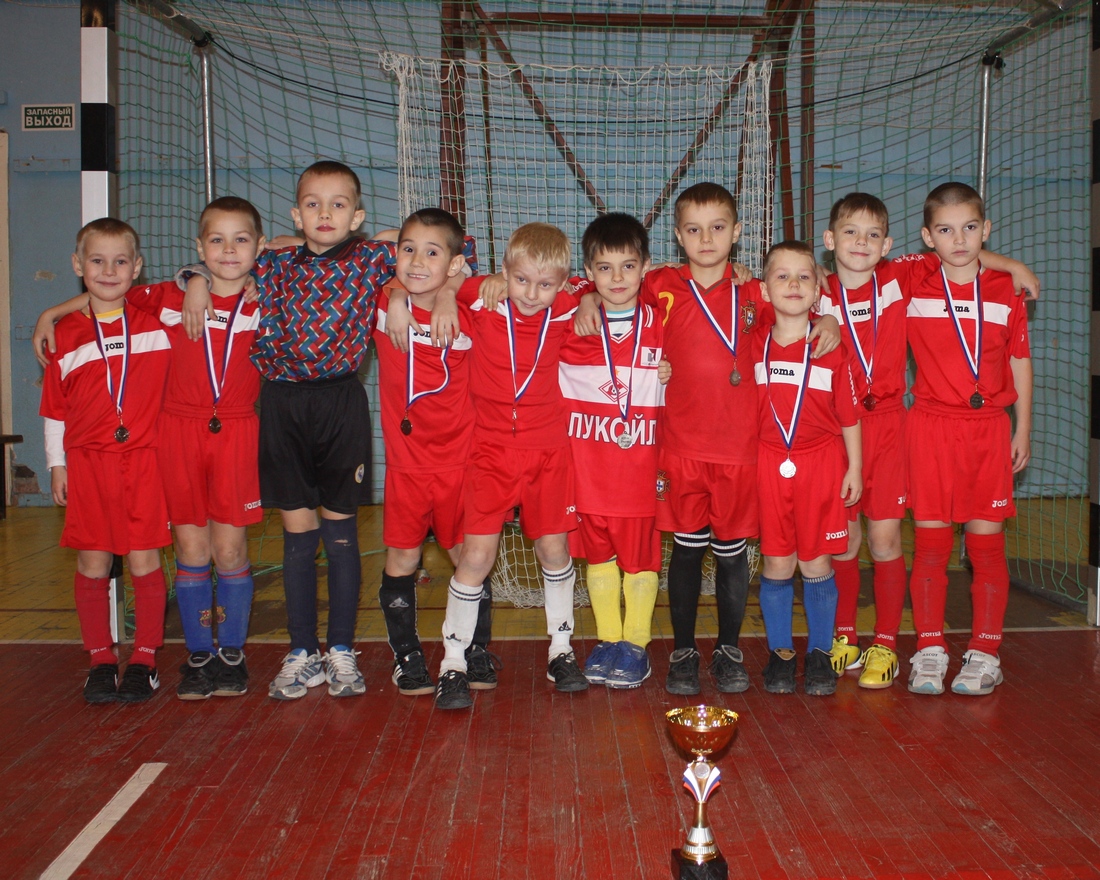 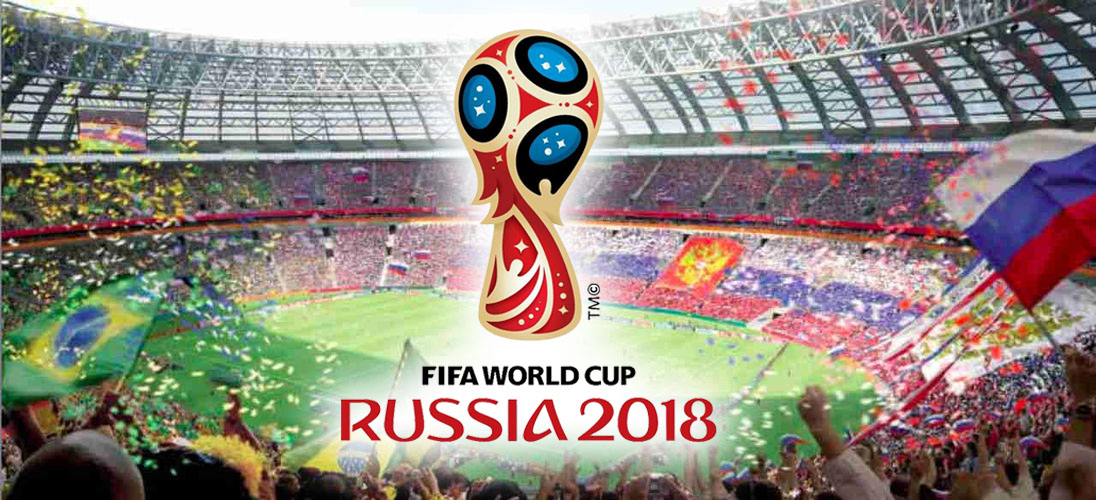 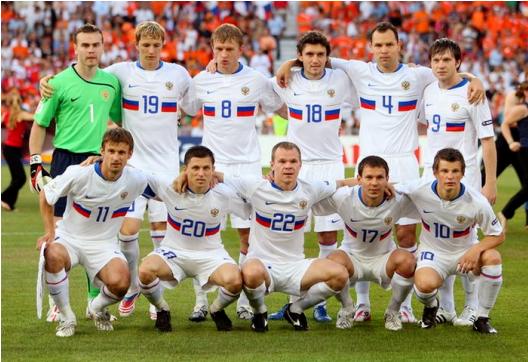 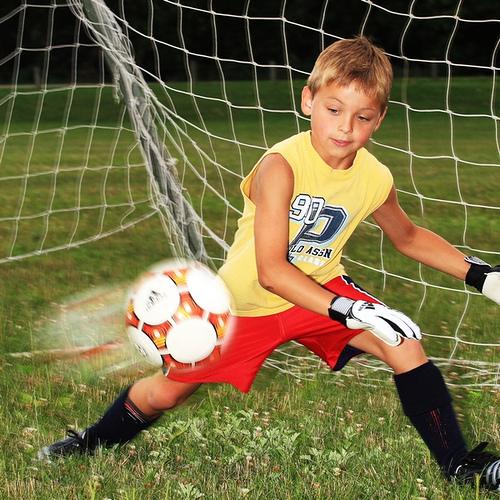 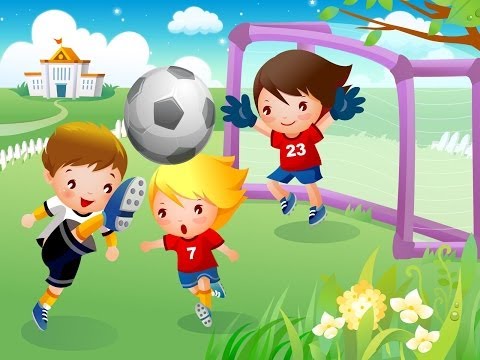 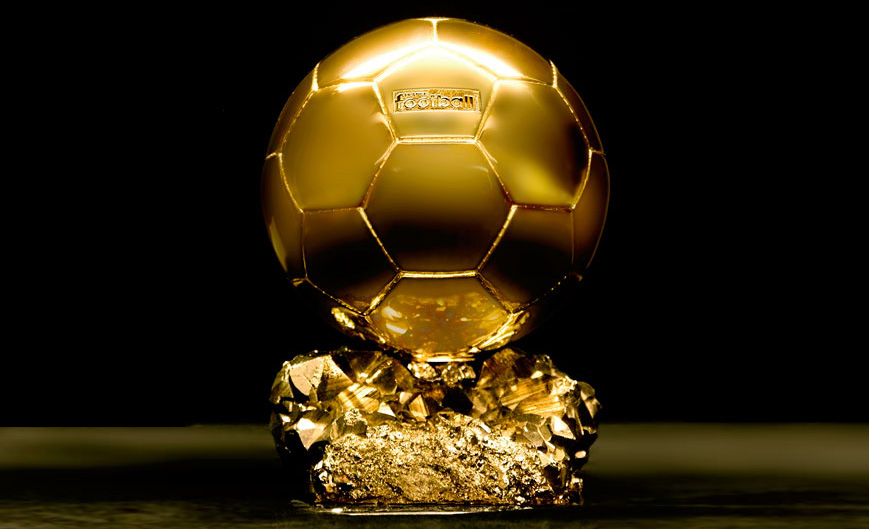